Utvärdering året som gick: Övriga aktiviteter
Skiljebo SK Ungdom Elit 2014
[Speaker Notes: Summering om att det var kul och att fler sådana dagar önskas.]
Utvärdering året som gick: Övriga aktiviteter
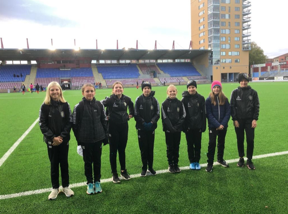 Skiljebo SK Ungdom Elit 2014
[Speaker Notes: Uppskattad grej tillsammans. Även om pandemin satte stopp för samtliga att delta]
Utvärdering året som gick: Ris och ros
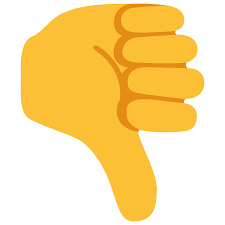 Coachning – Ibland blir det för hårt. Mer positivt snack från sidan av planen.
Variation - Träningar
Träningstider


Fin gemenskap och laganda
Chatten på Whats App
Målvaktsträningen
Mix av tjejer i lag och på träning
Kick off och samarbetsövningar
Superbra ledare!
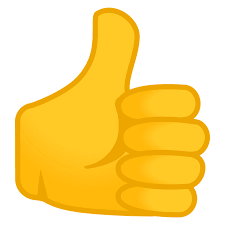 Skiljebo SK Ungdom Elit 2014
[Speaker Notes: Tack för all feedback, vi tar till oss.]
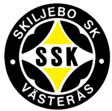 Organisation 2021
Tränare i år är följande personer: (Planerar och sköter om träningarna och matcherna)
Marcus Fröberg
David Larsson
Ulrika Broberg
Linda Wennlöf
Jeanette Skåhl
Katja kommer inte att fortsätta 2021

Lagledare i år är följande personer: (kallar domare, sköter hemsidan, inventering, lagkassa, lok-stödet, mm)
Therese Fröberg
Jeanette Skåhl

Lagets föräldrar ansvarig är följande personer: (Vaktmästerischema, ArosCupen schema)
Anders Edström
Sophie Nordgren
Anna Lundell
Karin Heintz
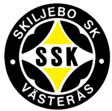 Spelare 2021
Agnes Edström 
Anna Aukland
Cornelia SkåhlElin NordgrenElla FilerKaren KazanjianLilly OscarssonMeja WennlöfNellie WidaNora ForsbergRut BerglinnSarah AskenbomStella Heintz Lindström
Thea OskarssonThilda SödermanTindra LarssonTova ÖstlundTuva BrobergTuva Hallin
Valentina Eriksson
Vanessa Roaks
Wilda Fröberg
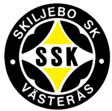 Skiljebo Vill
Att vara en del av Skiljebo Sportklubb

Innebär att man följer ”Skiljebo Vill”, som är föreningens värderingar och riktlinjer för ungdomsverksamheten.
En förutsättning för medlemskap i Skiljebo SK, är att man accepterar Skiljebo Vill. 

Ett omfattande arbete pågår i Ungdomssektionen om att förändra, förtydliga och förenkla dokumentet Skiljebo Vill.
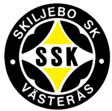 Föräldrarsysslor
För att verksamheten i Skiljebo Sportklubb, skall fungera smidigt finns det ett antal aktiviteter alla måste hjälpa till med (vilket även är en förutsättning för att var och ens barn kan vara med och spela).

Framförallt handlar det om; 
Vaktmästeri- och Kiosktjänst där vårt lag behöver hjälpa till, 2-3 veckor per år. 
Arbeta på en skola under Aroscupen
Delta på föräldramöten
Hjälpa till med transport vid bortamatcher.
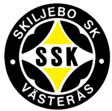 Vad händer 2021?
Vi är anmälda med 2 lag till 7 mot 7-serien. 

Vi planerar att träna 2 gånger i veckan: tisdagar och torsdagar, kl 17:30-19:00 + 7 st Coerver träningar på måndagar, kl 18:00 – 19:00 under våren.

Vi kommer att vara med i Aroscupen (förutsatt att den blir av).
Vi kommer att träna 2 gånger i veckan, minst. 
Vi kommer att ha en KickOff den 24 april.
Vi kommer att ha Fotbollsfritids den 14 maj. 
Vi kommer att bada efter träning, om vädret tillåter.
Vi kommer att arbeta med att stärka gruppen, med olika aktiviteter.
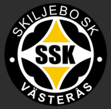 Spelarutbildningsplan 12 år
Psykologi
•	Inget resultatfokus
•	Vara en bra lagkamrat
•	Alltid göra sitt bästa
•	Aldrig ge upp
•	Positiv feedback mellan spelare (handklapp, tummen upp, fira mål tillsammans)
•	Känsla av att kunna påverka

Lag
•	Alla spelare delaktiga i anfallsspelet och i försvarsspelet
•	Pressa kollektivt
•	Pressa direkt efter bolltapp 
•	Omställningar (offensiv och defensiv)
•	Prioritera bollinnehav

Spelare 
•	Inga fasta positioner, de ska testa alla positioner 
•	Prioritera bollinnehav Innebär att inte rensa när det kommer press Våga ta emot svåra bollar
•	Passa, driva, skjuta
•	Defensiva grunder (Markera, pressa, bryta, tackla)

Exempel på träningsupplägg 90 min
•	Lek (uppvärmning) 10 min
•	Teknik (touch tempo) färdighetsövning 15 min, Obligatorisk!
•	Valfri färdighetsövning 15 min
•	Spelövning (ex. possession, anfall/försvar) 20 min
•	Spel med mål (matchform) 20 min
•	Avsluta med lek/tävling
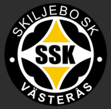 Hur agerar vi ledare ?
Tränarstil för nivån
•	Positiv feedback och uppmuntran
•	Använd frågeteknik
•	Uppmärksamhet till alla
•	Låt spelare ge feedback till varandra
•	Uppmuntra och utmana spelarnas eget beslutsfattande

Träningen karaktäriseras av
•	Små och stora ytor
•	Korta samlingar 
•	Spelträning 
•	Variation 
•	Enkla övningar med fokus på kvaliteten
•	Antal tränare/spelare 1/10
•	Hög aktivitet, intensitet och bollkontakter 
•	Fokus på prestation och att göra sitt bästa

Matcher
                     Antal tränare till match, 1 huvudtränare, 1 assisterande	
                     Rutiner och genomgångar 
•	Jämna matcher
•	Mycket speltid, få avbytare
•	Alla uttagna spelar
•	Spela som man tränar
•	Låt spelarna lösa matchsituationerna
•	Fokus på prestation och göra sitt bästa
•	Fair play
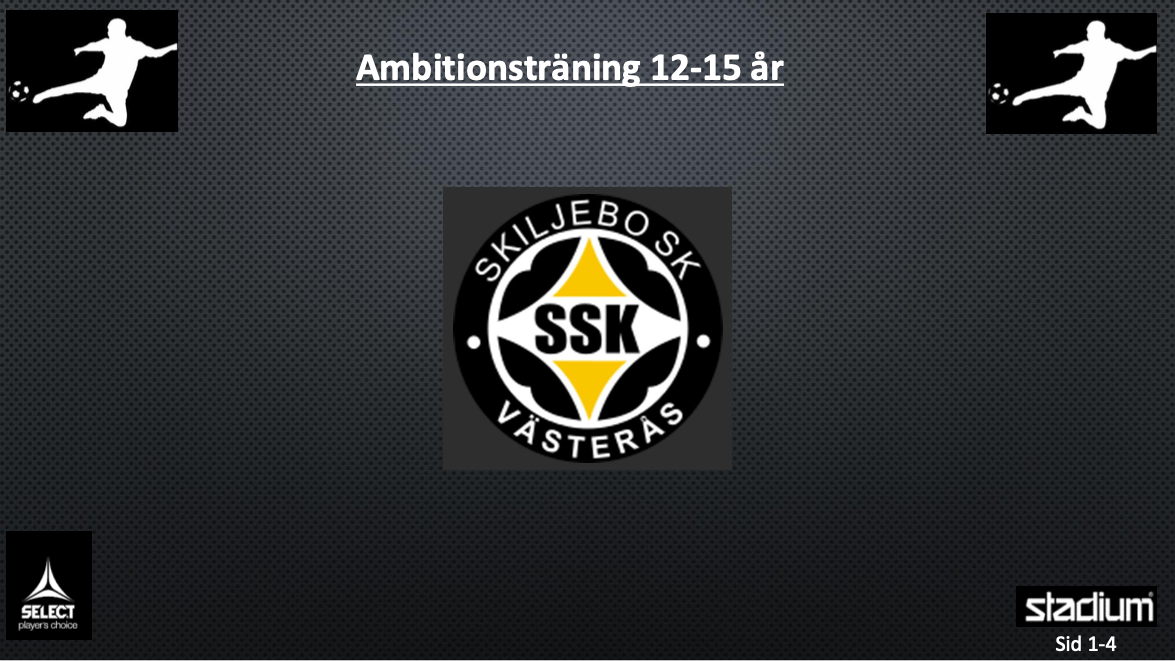 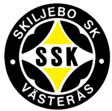 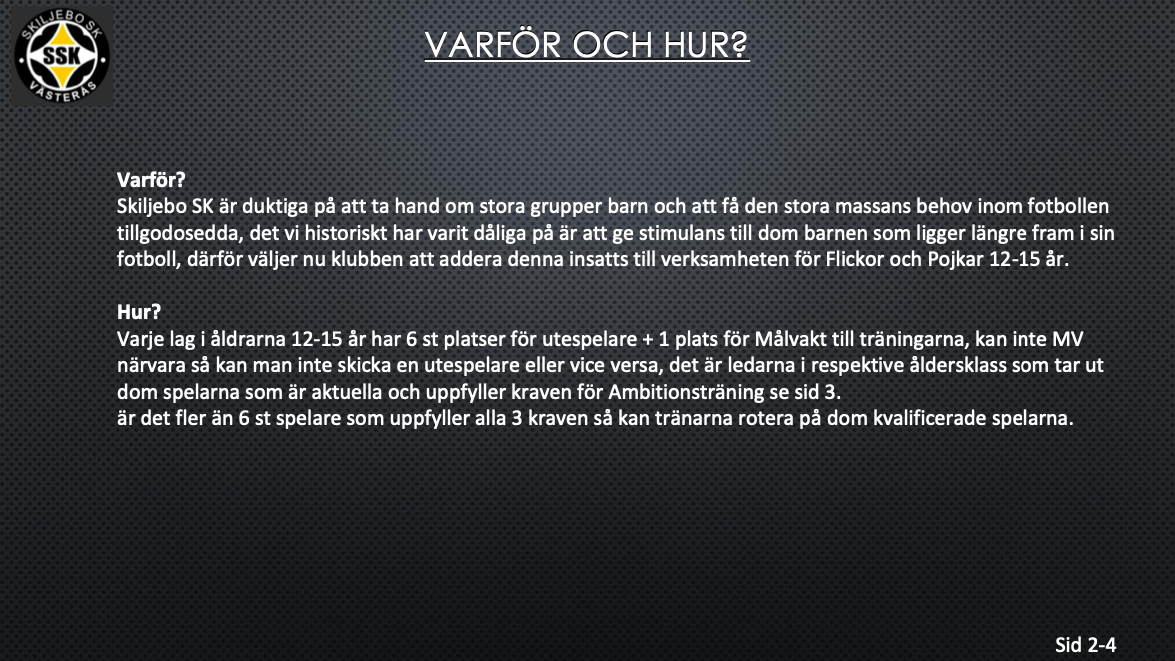 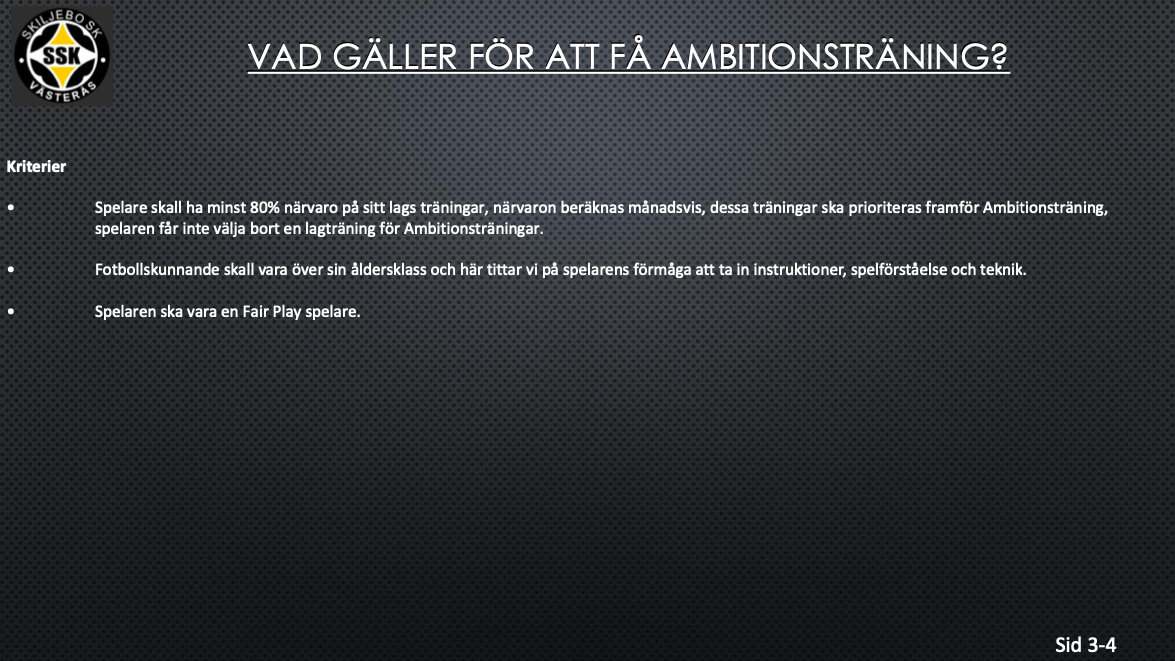 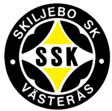 Ekonomi
Ekonomiansvariga är  Therese Fröberg och Jeanette Skåhl

Förra året gjorde vi en långsiktig och kortsiktig plan för lagkassan och cuper. Den kan komma att revideras då Covid påverkade precis allt. Vi kommer att lägga upp en ny plan med cuper i Sverige, till att börja med. 

Vi kommer att ge ett bidrag från lagkassan till kläder, då vi inte spelat några cuper 2020. Jeanette återkommer med information och beställningsformulär. 

Vi återkommer också med vilka säljinsatser som ska göras, utifrån enkäten.

I lagkassan finns ca 100.000 kronor.
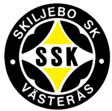 TACK!!!
Vi tackar er föräldrar och alla härliga barn för att vi får leda er i er fotbollsutveckling. 

         Ert positiva stöd och engagemang betyder mycket för både barn och ledare.